Use a Docker container as a development environment with Visual Studio Code
Speaker Name
aka.ms/devcontainersworkshop
Title
Speaker Name
Title
[Speaker Notes: Link to published module on Learn: https://docs.microsoft.com/en-us/learn/modules/learn-pr/azure/use-docker-container-dev-env-vs-code/]
Prerequisites
Basic knowledge of software development, such as what it means to run code and install a new language.
Docker and basic Docker knowledge (familiarity with the concept of images, containers, and registries).
Git and basic knowledge of GitHub, such as what a repository is
Learning objectives
Install the Visual Studio Code Remote - Containers extension
Load and connect to a project in a Docker container
Access ports in the container from your local machine
Customize settings while working with your container
Add software to the container environment
Agenda
Introduction
Exercise - Prepare the project
Use the Remote - Containers extension in Visual Studio Code
Exercise - Add a dev container to an existing project
Customize project and editor settings
Exercise - Customize project and editor settings
Add software to an existing container
Exercise - Add software to an existing container
Knowledge check
Summary
Introduction
Introduction
You can use the Remote - Containers extension for Visual Studio Code to develop inside a Docker container.
[Speaker Notes: You can use the Remote - Containers extension for Visual Studio Code to develop inside a Docker container.

Let’s start with the big question - why would you want to use containers? Say you're working on a hackathon project with your classmates using Python, and you want to make sure that your project is compatible across multiple machines. Or, say you’re coding up a website with your friend and it’s really important that you’re both using the same version of Node.js. In this workshop, you will learn how you can use development containers to work on any project without having to set up or configure your machine first.
You’ll start by adding configuration files to an existing project- the sample project we’re working with in this module. These files will tell Visual Studio Code how to build an environment where the project will "just work." You'll use the Remote - Containers configuration to configure the runtime. You'll also automate configuration of a development environment that will work for anyone who has Docker and Visual Studio Code.

By the end of this workshop, you'll be able to configure any project so that it runs inside a Docker container.]
Exercise
Prepare the project
[Speaker Notes: Link to published module on Learn: https://docs.microsoft.com/en-us/learn/modules/learn-pr/azure/use-docker-container-dev-env-vs-code/2-exercise-prepare-project]
Prepare the project
You'll be working with a Python project that shows a dashboard of products.
Clone the sample repo
Install the Remote - Containers extension
Windows Only : Configure Docker
[Speaker Notes: https://docs.microsoft.com/en-us/learn/modules/use-docker-container-dev-env-vs-code/2-exercise-prepare-project?WT.mc_id=academic-55190-Ornella

In this section, you'll do some setup to open a sample project written in Python, and install the Remote Containers extension for VS Code. 

Walk the attendees through the setup process. They should hopefully already have VS Code, Docker, and Git installed on their computers.]
Use the Remote - Containers extension in Visual Studio Code
Use the Remote - Containers extension in Visual Studio Code
Docker and Visual Studio Code make it possible to have projects contained in their own preconfigured, containerized environments using the extension.
[Speaker Notes: Ideally, each project that you’re working on is contained in its own preconfigured, containerized environment.]
The Remote - Containers extension
The Remote - Containers extension for Visual Studio Code lets you use a Docker container as a full-featured development environment.
[Speaker Notes: You can use this extension to open any folder or repository in a container and take advantage of the full feature set of Visual Studio Code, like IntelliSense (completions), code navigation, and debugging.]
How the extension works
The Remote - Containers extension lets you grab a dev container with the specific technology stack or dependencies already set up for you, open a project, and find that your code just works without downloading anything on your local machine.
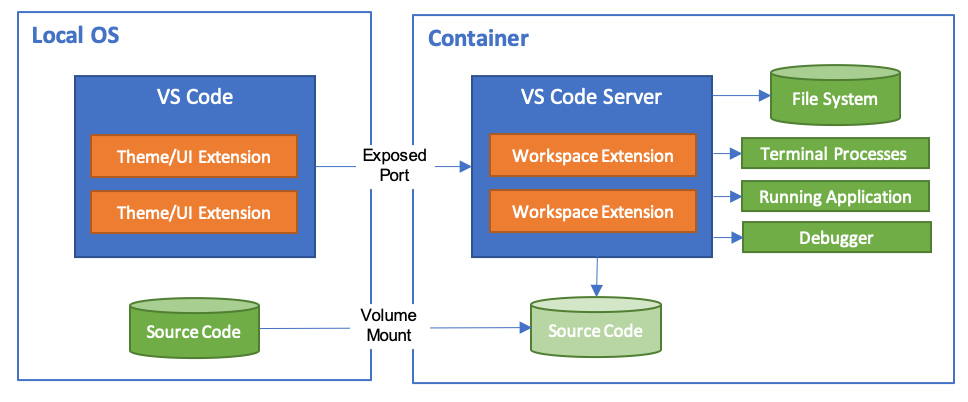 [Speaker Notes: The Remote - Containers extension lets you grab a dev container with the specific technology stack or dependencies already set up for you, open a project, and find that your code just works without downloading anything on your local machine. Remote - Containers works by connecting Visual Studio Code to a running container. Workspace files are mounted from the local file system, or they're copied or cloned into the container.

Visual Studio Code extensions are installed and run inside the container. There, they have full access to the tools, platform, and file system. To you, the developer, the experience is the same as if you had opened the project normally in Visual Studio Code.

You can seamlessly switch your entire development environment just by connecting to a different container. The extension handles all of the setup based on a few configuration files contained in a folder called .devcontainer.

In the next section, you'll add a remote container to a Python project and run it on your own machine - even if you don't have Python installed.]
Exercise
Add a dev container to an existing project
[Speaker Notes: Link to published module on Learn: https://docs.microsoft.com/en-us/learn/modules/learn-pr/azure/use-docker-container-dev-env-vs-code/4-exercise-add-development-container]
Add a dev container to an existing project
When you're setting up the dev container for a project, you'll need to add a container configuration to that project first.
Add a dev container
Inspect configuration files
Open the project in a container
Inspect the container
Install project dependencies
Run the project
[Speaker Notes: https://docs.microsoft.com/en-us/learn/modules/learn-pr/azure/use-docker-container-dev-env-vs-code/4-exercise-add-development-container

Guide your attendees through the exercise, stopping to answer any questions]
Customize project and editor settings
Customize project and editor settings
You've set up a dev container for this sample Python project.
[Speaker Notes: This dev container will now "just work" for anyone who has Docker and the Remote - Containers extension. Almost. They'll still have to install dependences. They might also need some Visual Studio Code extensions that they don't know about.

Fortunately, you can fully customize and automate all the project setup by using the devcontainer.json file.]
A closer look at devcontainer.json
Let's look at the main options in the .devcontainer/devcontainer.json file from the Products Dashboard project.
[Speaker Notes: Let's look at the main options in the .devcontainer/devcontainer.json file from the Products Dashboard project. It's a bit long to look at all at once, so let's look at it in sections.]
Build configuration
The build section defines how the container will be created.
JSON
"build": {    "dockerfile": "Dockerfile",    ...},
[Speaker Notes: The build section defines how the container will be created. You'll recognize the Dockerfile as being the other file in the .devcontainer folder.

"build": { "dockerfile": "Dockerfile", ... },]
Settings
The settings option copies machine-specific settings into the container.
JSON
"settings": {    "terminal.integrated.shell.linux": "/bin/bash",    "python.pythonPath": "/usr/local/bin/python",    "python.linting.enabled": true,    ...},
[Speaker Notes: The settings option copies machine-specific settings into the container.

"settings": { "terminal.integrated.shell.linux": "/bin/bash", "python.pythonPath": "/usr/local/bin/python", "python.linting.enabled": true, ... }, 

You might have these settings in your own Visual Studio Code setup. In this Python container, some of these settings are setting the terminal shell. Some are setting Python editing options in Visual Studio Code. These options will give the user an opinionated Python editing experience.]
Project settings
The last section of the file deals directly with project configuration.
JSON
You can use the extensions array to specify which Visual Studio Code extensions should be installed in Visual Studio Code when it connects to the container. Your normal Visual Studio Code setup and all the extensions that you already have won't be present when you're using Remote - Containers. Extensions are specified here with their ID.
The postCreateCommand option lets you run any commands that you want after the container is created. If you remember from the first exercise, you had to run the pip3 command to install dependencies. But how would you know to do that? You might not. You can configure it here so that it will happen automatically and others won't have to worry about it.
// Add the IDs of extensions you want installed when the container is created."extensions": [    "ms-python.python"],// Use 'postCreateCommand' to run commands after the container is created.// "postCreateCommand": "pip3 install --user -r requirements.txt",// Comment out connect as root instead. More info: https://aka.ms/vscode-remote/containers/non-root."remoteUser": "vscode"
[Speaker Notes: The last section of the file deals directly with project configuration.

// Add the IDs of extensions you want installed when the container is created. "extensions": [ "ms-python.python" ], // Use 'postCreateCommand' to run commands after the container is created. // "postCreateCommand": "pip3 install --user -r requirements.txt", // Comment out connect as root instead. More info: https://aka.ms/vscode-remote/containers/non-root. "remoteUser": "vscode" 

You can use the extensions array to specify which Visual Studio Code extensions should be installed in Visual Studio Code when it connects to the container. Your normal Visual Studio Code setup and all the extensions that you already have won't be present when you're using Remote - Containers. Extensions are specified here with their ID.

The postCreateCommand option lets you run any commands that you want after the container is created. If you remember from the first exercise, you had to run the pip3 command to install dependencies. But how would you know to do that? You might not. You can configure it here so that it will happen automatically and others won't have to worry about it.

In the next exercise, you'll modify the devcontainer.json file to automate several aspects of the project that will set up other developers for immediate success.]
Exercise
Customize project and editor settings
[Speaker Notes: Link to published module on Learn: https://docs.microsoft.com/en-us/learn/modules/learn-pr/azure/use-docker-container-dev-env-vs-code/6-exercise-customize-settings]
Customize project and editor settings
The devcontainer.json file helps you configure a variety of settings in your containerized Visual Studio Code setup.
Reopen the project locally
Install Visual Studio Code extensions
Automate dependency installation
Rebuild the new container
Examine syntax highlighting provided by the Jinja extension
Run the app
[Speaker Notes: https://docs.microsoft.com/en-us/learn/modules/learn-pr/azure/use-docker-container-dev-env-vs-code/6-exercise-customize-settings


Walk attendees through the exercise, stopping to answer questions]
Add software to an existing container
Add software to an existing container
Your customized container is coming along well!
[Speaker Notes: With the power of Remote - Containers, you've been able to add a preconfigured dev container. And through the exercises so far, you've customized your experience through the devcontainer.json file. But what if you want to add software beyond what's available in those images or preconfigured dev containers?]
Introduction to installing additional software
Additional software might include another technology stack, like Node.js.
[Speaker Notes: Additional software might include another technology stack. For instance, you might want to include Node.js in any of your dev containers because you know that's part of many development workflows.

When you ran Remote-Containers: Add Development Container Configuration Files, a .devcontainer folder was added to your app. It included a devcontainer.json file and a Dockerfile. These files came from the Visual Studio Code dev containers repo. Although this repo gives us many options for our team, we might want to iterate on them by installing more software.]
Methods to install software
You can install software via the integrated terminal.
Important: Whenever you install something from apt-get, run apt-get update first. This command updates the list of packages and package repos so that you have the most current list cached.
[Speaker Notes: You can install software via the integrated terminal. Most container images are based on Debian or Ubuntu, where the apt or apt-get command is used to install new packages.

[!IMPORTANT] Whenever you install something from apt-get, run apt-get update first. This command updates the list of packages and package repos so that you have the most current list cached.

But if you make changes to your .devcontainer folder and need to rebuild your container, you'll have to reinstall anything you've installed manually. To avoid this problem, you can use the postCreateCommand property in devcontainer.json, as mentioned in the previous unit.

The most efficient practice that persists your changes even after rebuilding is to install software through your Dockerfile.]
Software installation via Dockerfile
A look at installing software via the Dockerfile is as follows:
The RUN command creates a new layer. Layers are how the container knows what has changed and what in the container needs to be updated when you rebuild it. You should try to keep related logic together in the same RUN command so that you don't create unnecessary layers.
The \ denotes a line break at the end of a line. You need it for multiple-line commands.
The && is how you add a command to the RUN line.
The DEBIAN_FRONTEND export avoids warnings when you go on to work with your container. When you're adding other software, you might instead use other flags or parameters, such as -y.
The -y ensures that apt-get doesn't prompt you to confirm that you want to finish the installation. These prompts would cause the container build to fail because nobody would be there to select Y or N.
Dockerfile
ARG VARIANT=3FROM mcr.microsoft.com/vscode/devcontainers/python:${VARIANT}RUN apt-get update && export DEBIAN_FRONTEND=noninteractive \    && apt-get install -y traceroute
[Speaker Notes: A look at installing software via the Dockerfile is as follows:

ARG VARIANT=3 FROM mcr.microsoft.com/vscode/devcontainers/python:${VARIANT} RUN apt-get update && export DEBIAN_FRONTEND=noninteractive \ && apt-get install -y traceroute 

The RUN command creates a new layer. Layers are how the container knows what has changed and what in the container needs to be updated when you rebuild it. You should try to keep related logic together in the same RUN command so that you don't create unnecessary layers.

The \ denotes a line break at the end of a line. You need it for multiple-line commands.

The && is how you add a command to the RUN line.

The DEBIAN_FRONTEND export avoids warnings when you go on to work with your container. When you're adding other software, you might instead use other flags or parameters, such as -y.

The -y ensures that apt-get doesn't prompt you to confirm that you want to finish the installation. These prompts would cause the container build to fail because nobody would be there to select Y or N.

In the next exercise, you'll modify the Dockerfile to install Node.js. You'll then verify that Node.js is available in the running container.]
Exercise
Add software to an existing container
[Speaker Notes: Link to published module on Learn: https://docs.microsoft.com/en-us/learn/modules/learn-pr/azure/use-docker-container-dev-env-vs-code/8-exercise-add-software]
Add software to an existing container
The Dockerfile is the best tool for adding new software to your container.
Open the Dockerfile
Add code to the Dockerfile
Rebuild container
Check the Node version
[Speaker Notes: https://docs.microsoft.com/en-us/learn/modules/learn-pr/azure/use-docker-container-dev-env-vs-code/8-exercise-add-software]
Knowledge check
Question 1
When you add a dev container configuration to a project, how do you open that project in the container?
The project automatically opens in the container.
Select **Add Development Configuration Files** from the Command Palette.
Use the **Reopen in Container** option in Visual Studio Code.
Start the project from the terminal.
[Speaker Notes: Explanation: The **Reopen in Container** option, from either the Visual Studio Code notification or the Command Palette, will load the project in the dev container.]
Question 1
When you add a dev container configuration to a project, how do you open that project in the container?
The project automatically opens in the container.
Select **Add Development Configuration Files** from the Command Palette.
Use the **Reopen in Container** option in Visual Studio Code.
Start the project from the terminal.
[Speaker Notes: Explanation: The **Reopen in Container** option, from either the Visual Studio Code notification or the Command Palette, will load the project in the dev container.]
Question 2
How do you run additional commands after the dev container has been created?
Use the postCreateCommand property in the devcontainer.json
Use the post install hook in the devcontainer.json
Specify the command in the Dockerfile
Pass the postCreate flag to the build command.
[Speaker Notes: Explanation: The postCreatecommand is for any commands that you want to have run immediately after the container is created.]
Question 2
How do you run additional commands after the dev container has been created?
Use the postCreateCommand property in the devcontainer.json
Use the post install hook in the devcontainer.json
Specify the command in the Dockerfile
Pass the postCreate flag to the build command.
[Speaker Notes: Explanation: The postCreatecommand is for any commands that you want to have run immediately after the container is created.]
Question 3
How would you install additional software in a container so that it's saved as part of the configuration?
Use an `apt-get` command in the devcontainer.json file's `postSetupCommand` option.
Use the `apt-get` command in the Dockerfile's `postSetupCommand` option.
Install the software after the container loads via the terminal.
Add a `RUN apt-get` command in the Dockerfile.
[Speaker Notes: Explanation: The Dockerfile is the right place to install additional software. Using the Dockerfile `RUN` command allows you to use the `apt-get` package manager.]
Question 3
How would you install additional software in a container so that it's saved as part of the configuration?
Use an `apt-get` command in the devcontainer.json file's `postSetupCommand` option.
Use the `apt-get` command in the Dockerfile's `postSetupCommand` option.
Install the software after the container loads via the terminal.
Add a `RUN apt-get` command in the Dockerfile.
[Speaker Notes: Explanation: The Dockerfile is the right place to install additional software. Using the Dockerfile `RUN` command allows you to use the `apt-get` package manager.]
Summary
Summary
You've created a standard environment for this sample Python project.
Learned how and why you would use a container as a development environment.
Installed the Remote - Containers extension in Visual Studio Code and used its commands. These commands included adding container configuration files, reopening your app in a container, and rebuilding your container after making changes.
Explored the files that make up your container configuration.
Customized your container and development experience by forwarding ports, changing settings, and installing additional software.
[Speaker Notes: You've created a standard environment for a sample Python project. Now, any developer can immediately open, run, and work on this project. You've also:

Learned how and why you would use a container as a development environment.

Installed the Remote - Containers extension in Visual Studio Code and used its commands. These commands included adding container configuration files, reopening your app in a container, and rebuilding your container after making changes.

Explored the files that make up your container configuration.

Customized your container and development experience by forwarding ports, changing settings, and installing additional software.]
Learn more!
Remote - Containers tutorial
Learn to create a development container
Main Remote - Containers documentation
How students can use dev containers
Please tell us how you liked this workshop by filling out this survey:
https://aka.ms/workshopomatic-feedback
[Speaker Notes: Remote - Containers tutorial

Learn to create a development container

Main Remote - Containers documentation

How educators can use dev containers

How students can use dev containers

File an issue or request a feature on GitHub]